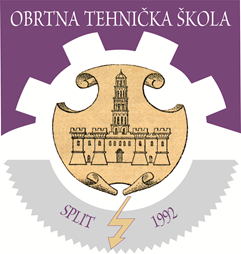 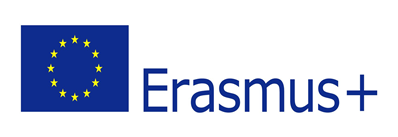 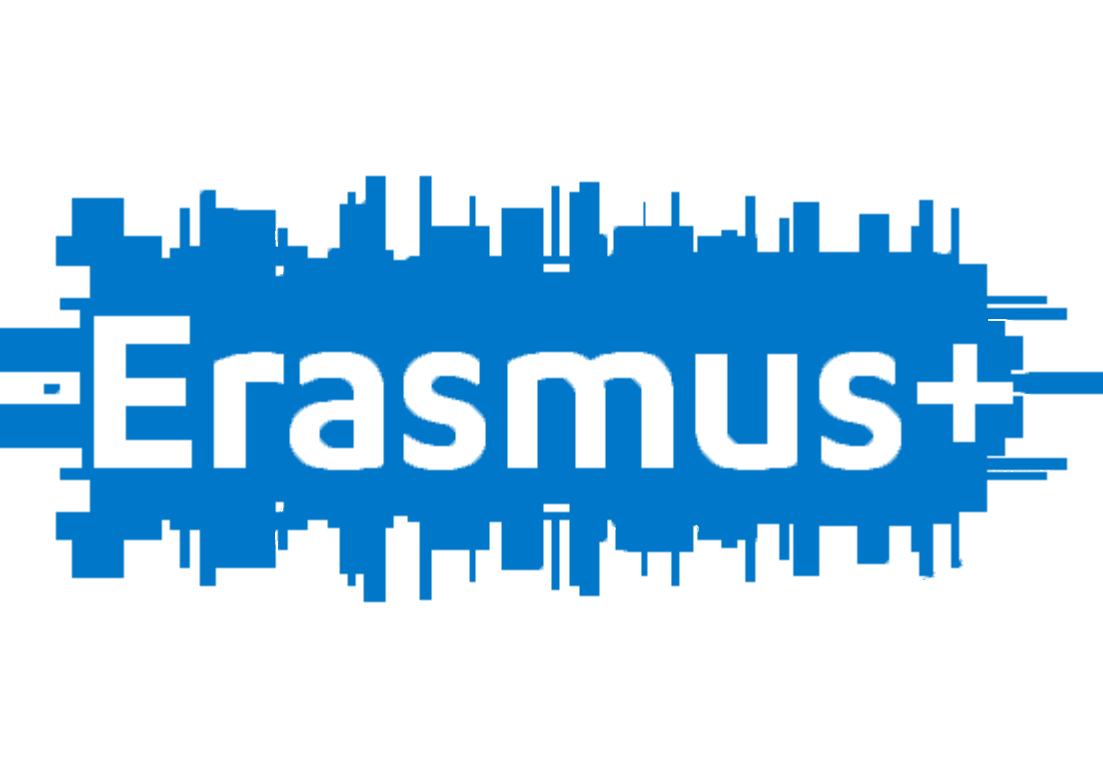 PROJEKTI MOBILNOSTI U OBRTNOJ TEHNIČKOJ ŠKOLI
LEONARDO DA VINCI
2009. (Francuska, Meaux)
2010. (Francuska, Maux)
2011. (Francuska, Meaux)
2012. (Njemačka, Leipzig)
ERASMUS+
2014. (Irska, Cork)
2015. (Njemačka, Kiel i Španjolska, Sevilla)
2016. (Njemačka, Kiel i Francuska, Clermont-Ferrand)
O PROJEKTIMA MOBILNOSTI
U projektima mobilnosti od 2009. je sudjelovalo ukupno:
100 učenika
16 nastavnika

Učenici obavljaju stručnu praksu 10 radnih dana u školi i/ili tvrtki partneru

Svi troškovi su pokriveni sredstvima EU

Škola objavljuje natječaj za projekt, biraju se najbolji učenici prema kriterijima poznavanja struke, engleskog jezika, motiviranosti i ponašanja.
POVELJA MOBILNOSTI
Škola je 2016. dobila Povelju mobilnosti na razdoblje od 5 godina, što je potvrda kvalitete projekata koje provodi i obaveza da se nastavi s projektima
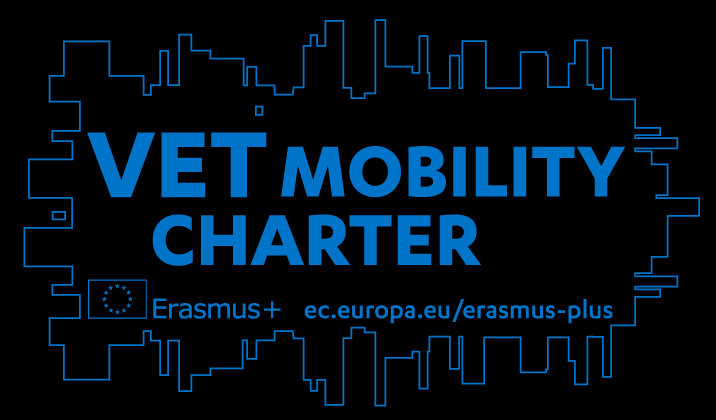 ERASMUS+ 2016KIEL, NJEMAČKA
26.3.-8.4.2017.
8 učenika:
2 automehaničara
2 autoelektričara
2 elektroinstalatera
2 elektromehaničara
2 nastavnika strukovnih predmeta
Kiel
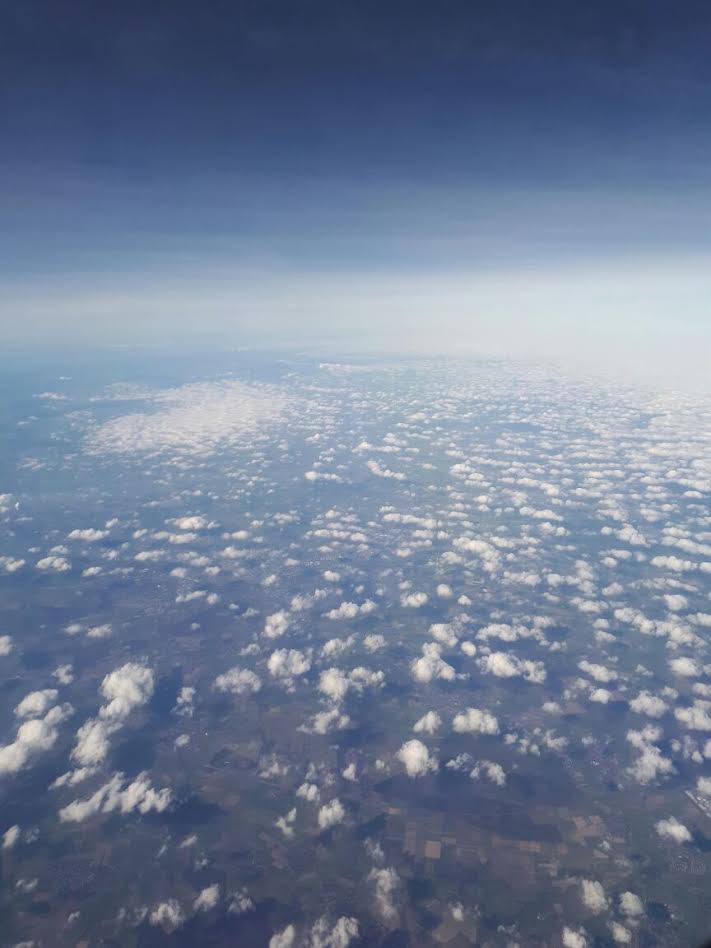 Učenici i nastavnici na putu za Kiel
Naš hotel u Kielu
RBZ-Technik
U školi…
U školi…
U školi…
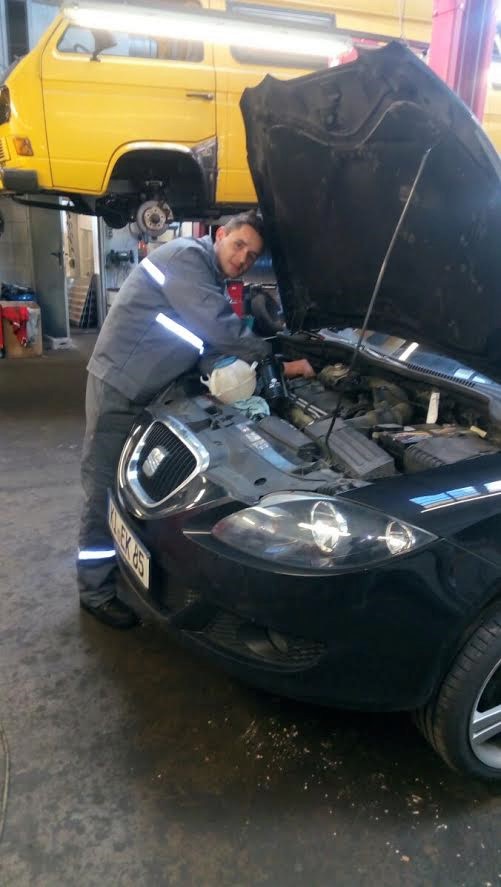 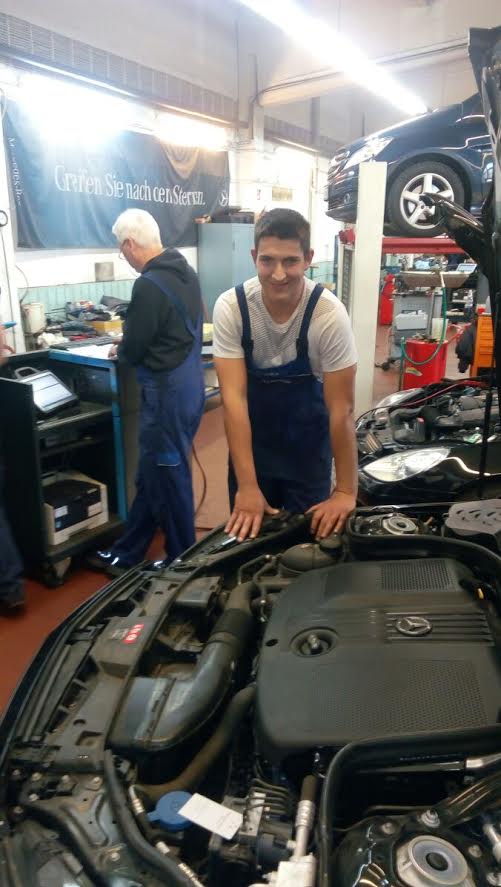 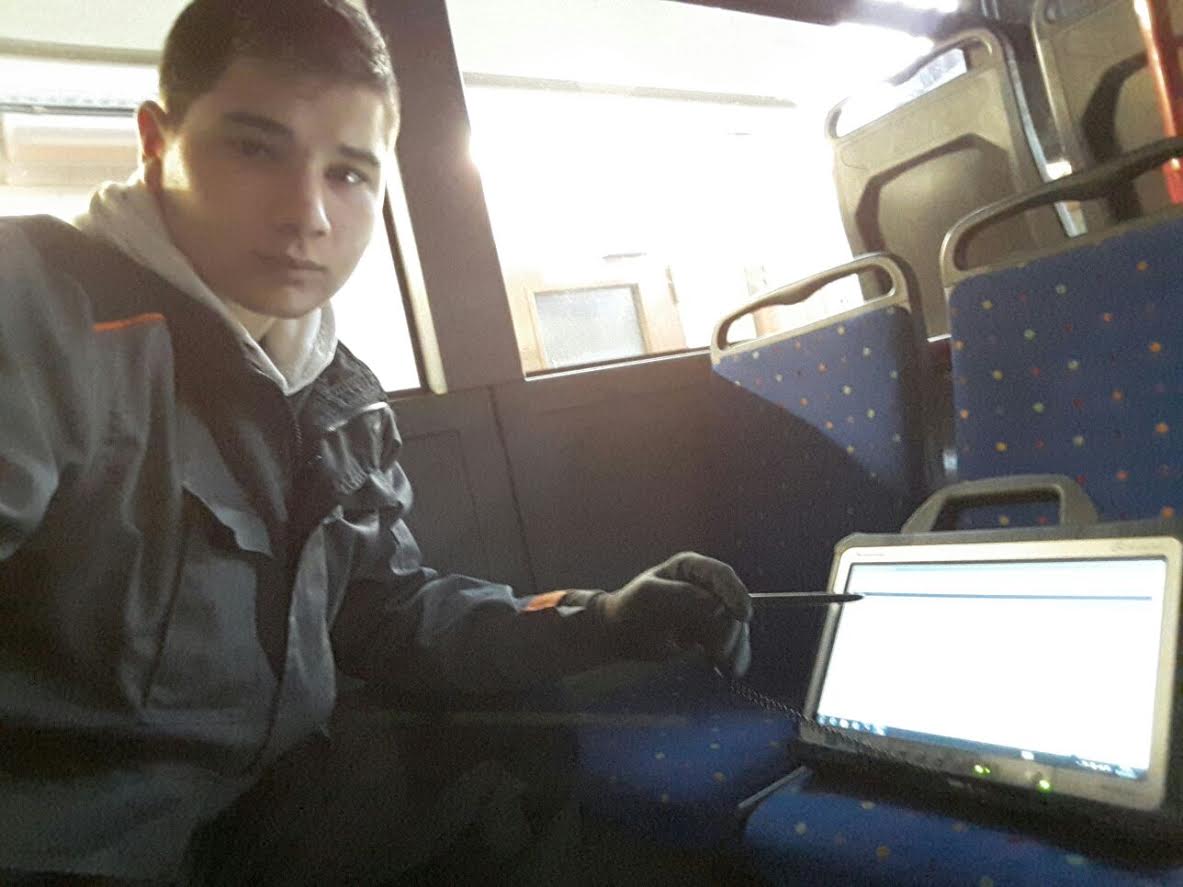 U radionicama...
U slobodno vrijeme...
Večera u restoranu...
S našim rukometašima Kiela
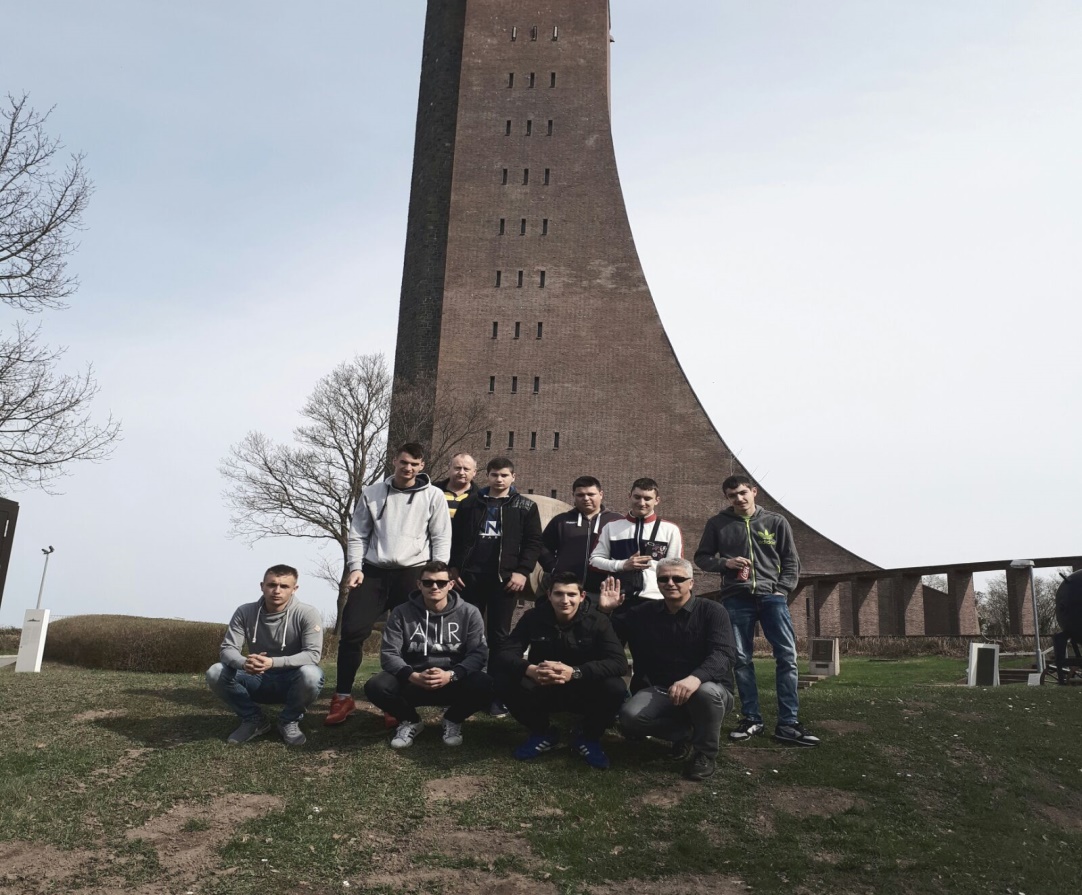 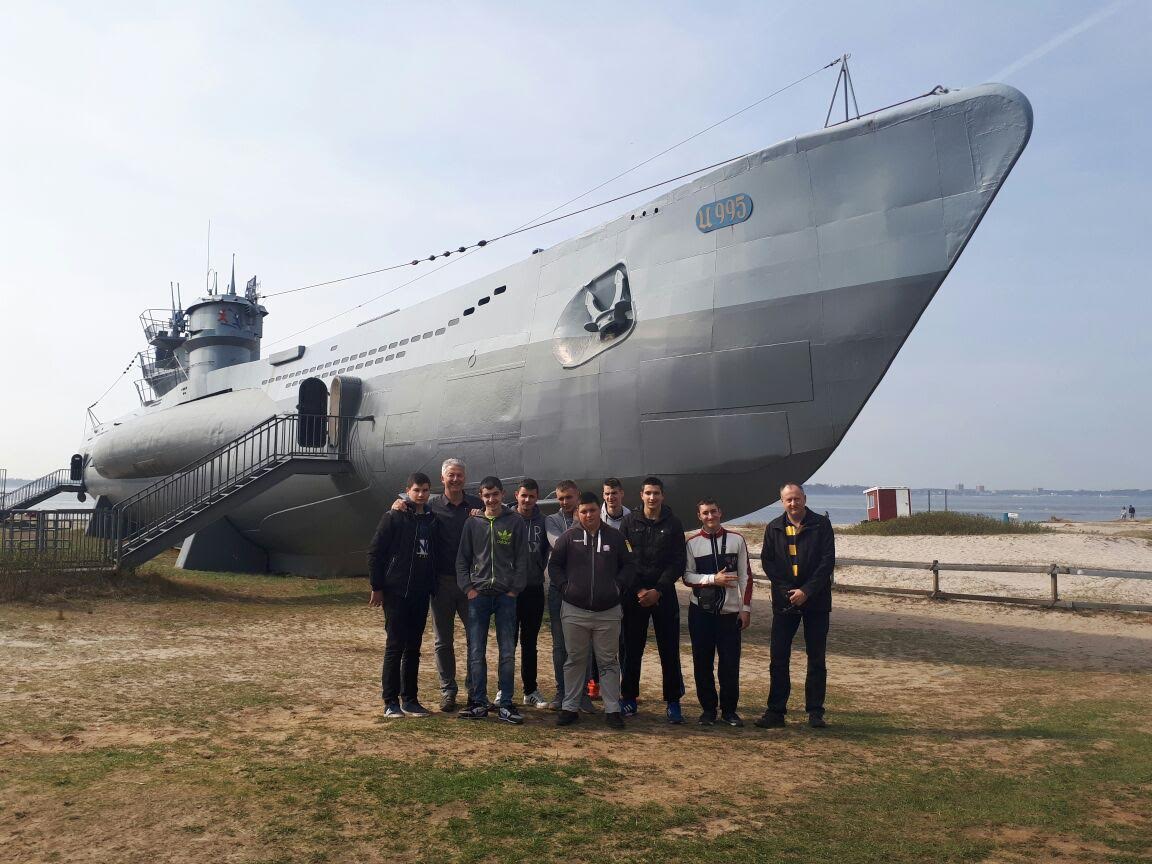 Znamenitosti Kiela
Kielski kanal
Kiel by night...
ERASMUS+ 2016CLERMONT-FERRAND, FRANCUSKA
26.3.-8.4.2017.
8 učenika:
2 stolara
2 drvodjeljska tehničara-dizajnera 
2 instalatera grijanja i klimatizacije
2 vodoinstalatera
2 nastavnika strukovnih predmeta
Na aerodromu u Parizu...
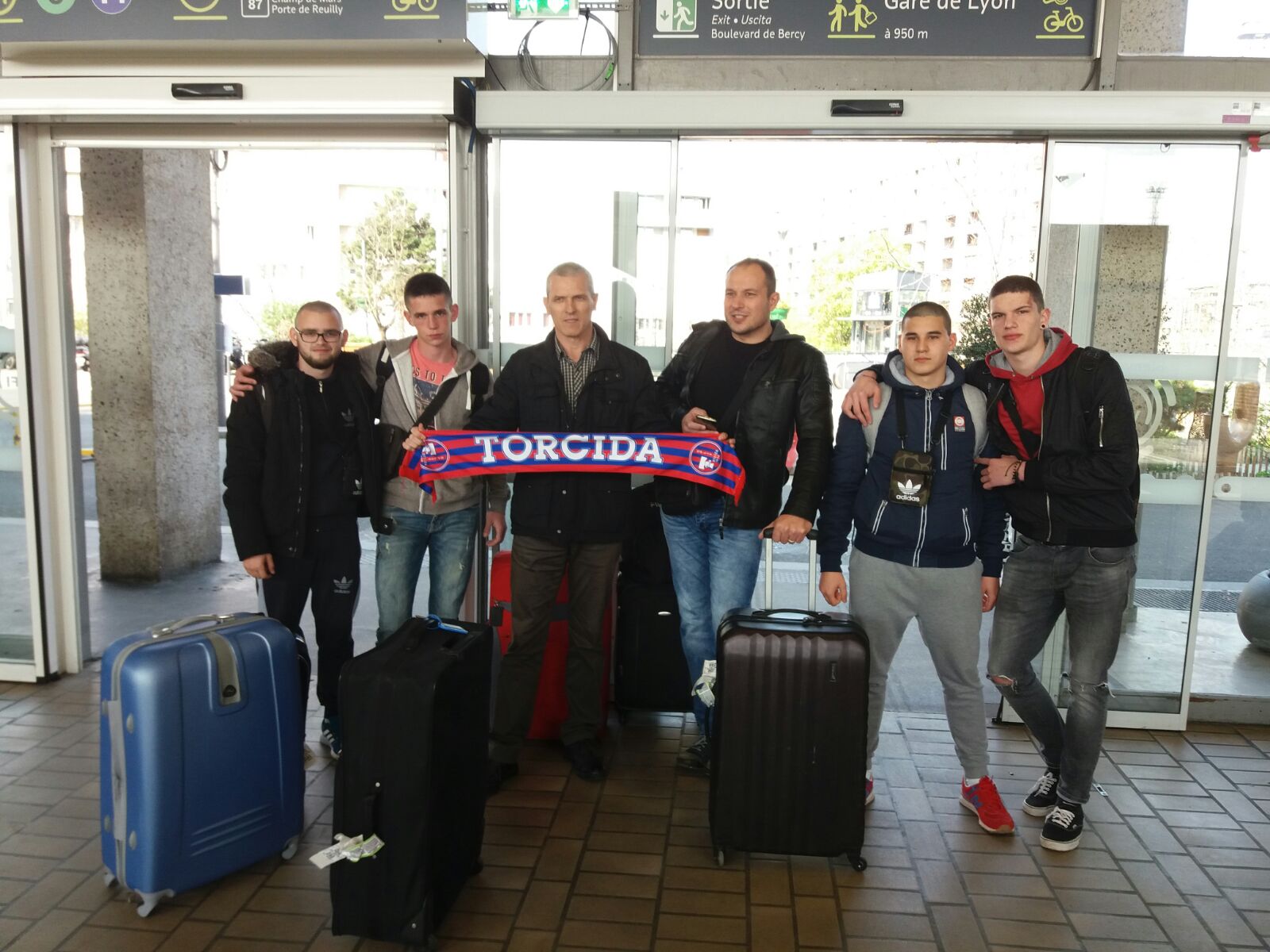 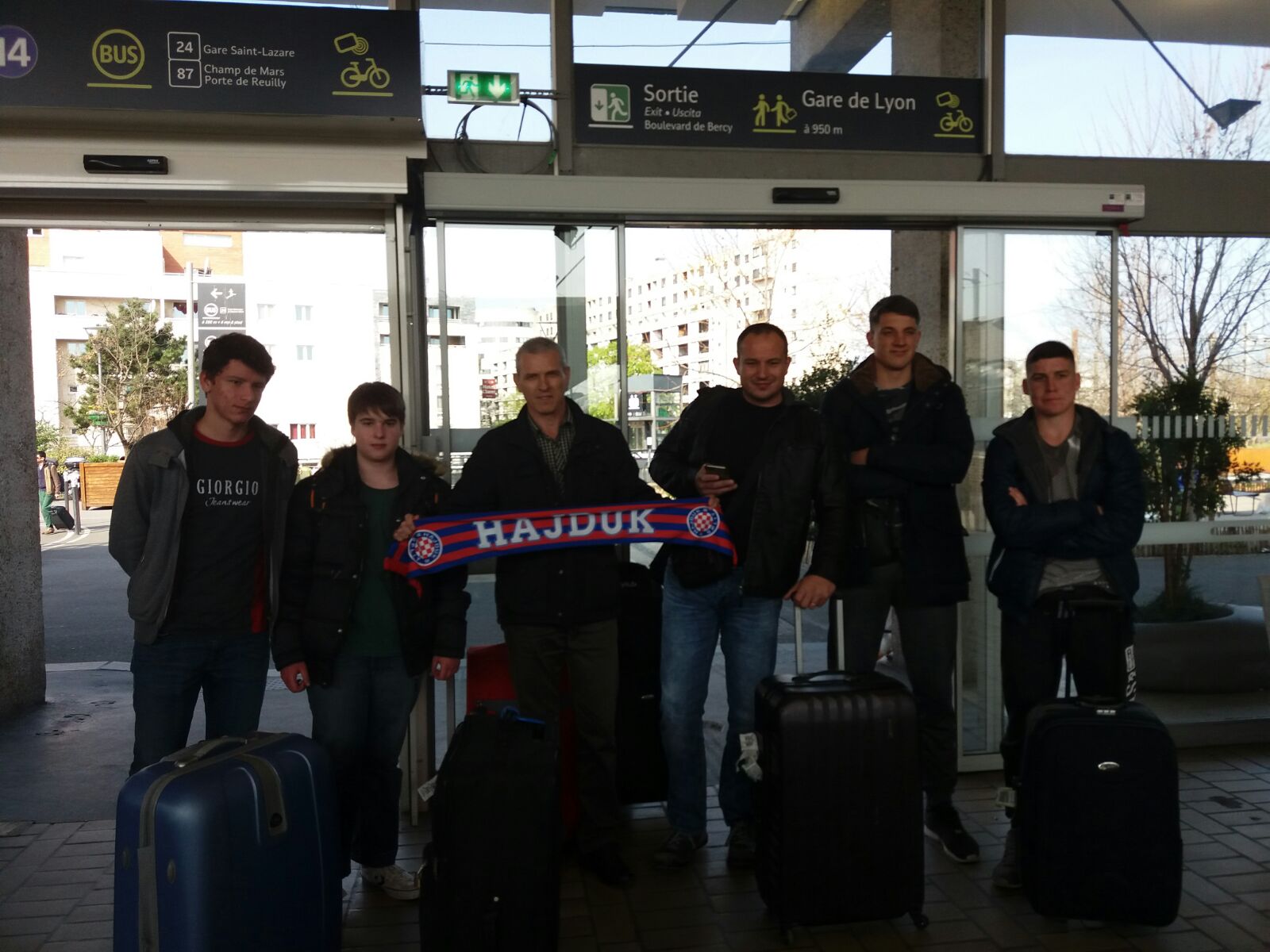 Clermont-Ferrand/Riom
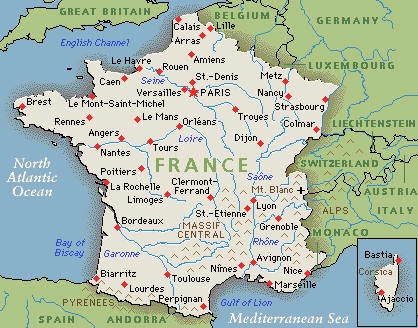 Škola-Riom
Iz škole...
Školske radionice...
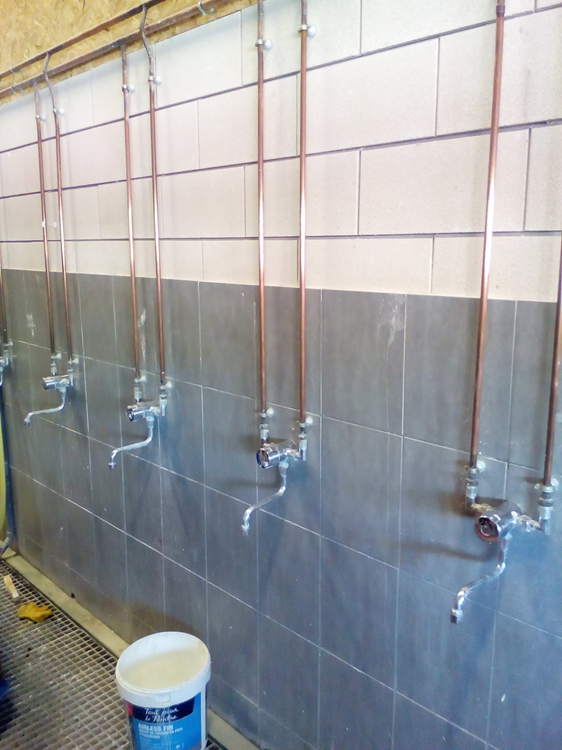 Školske radionice...
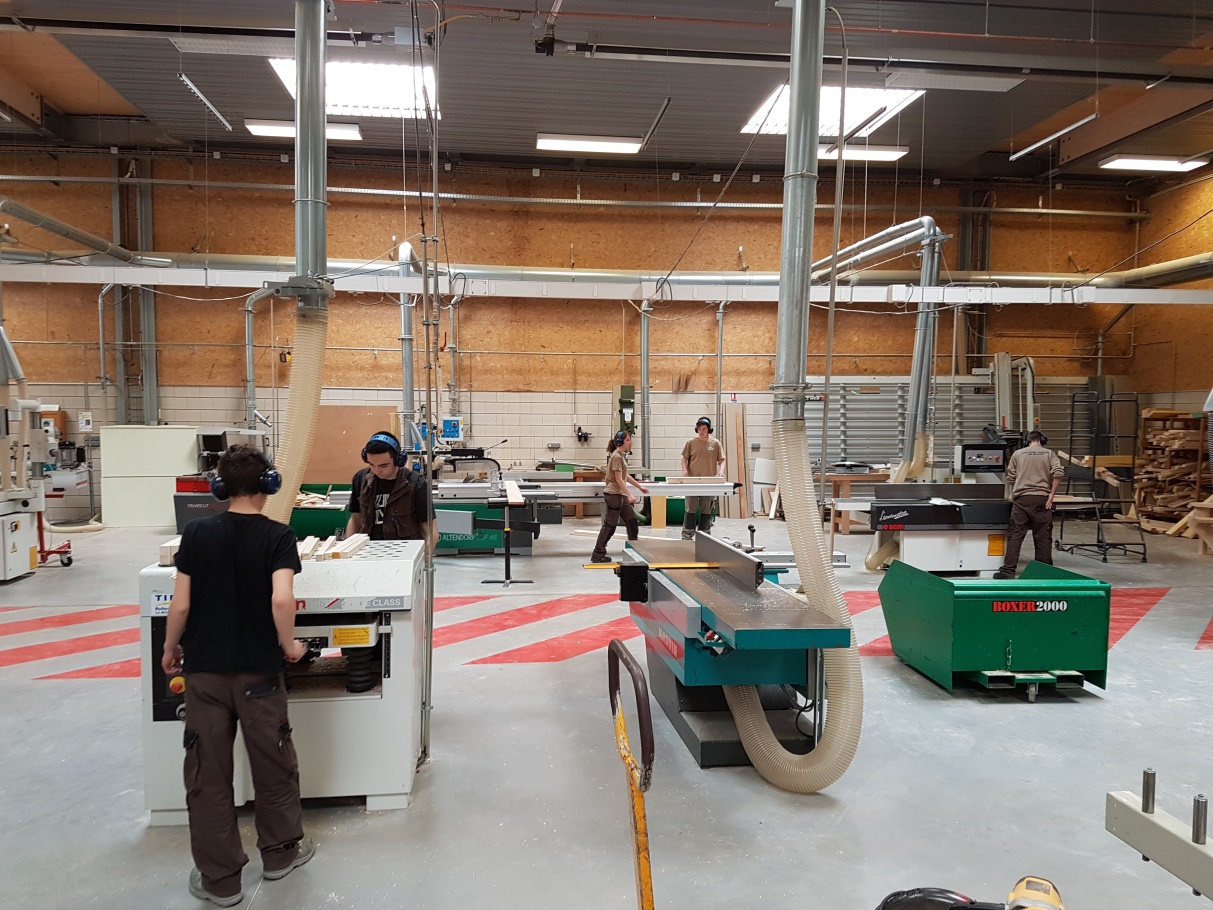 Školske radionice...
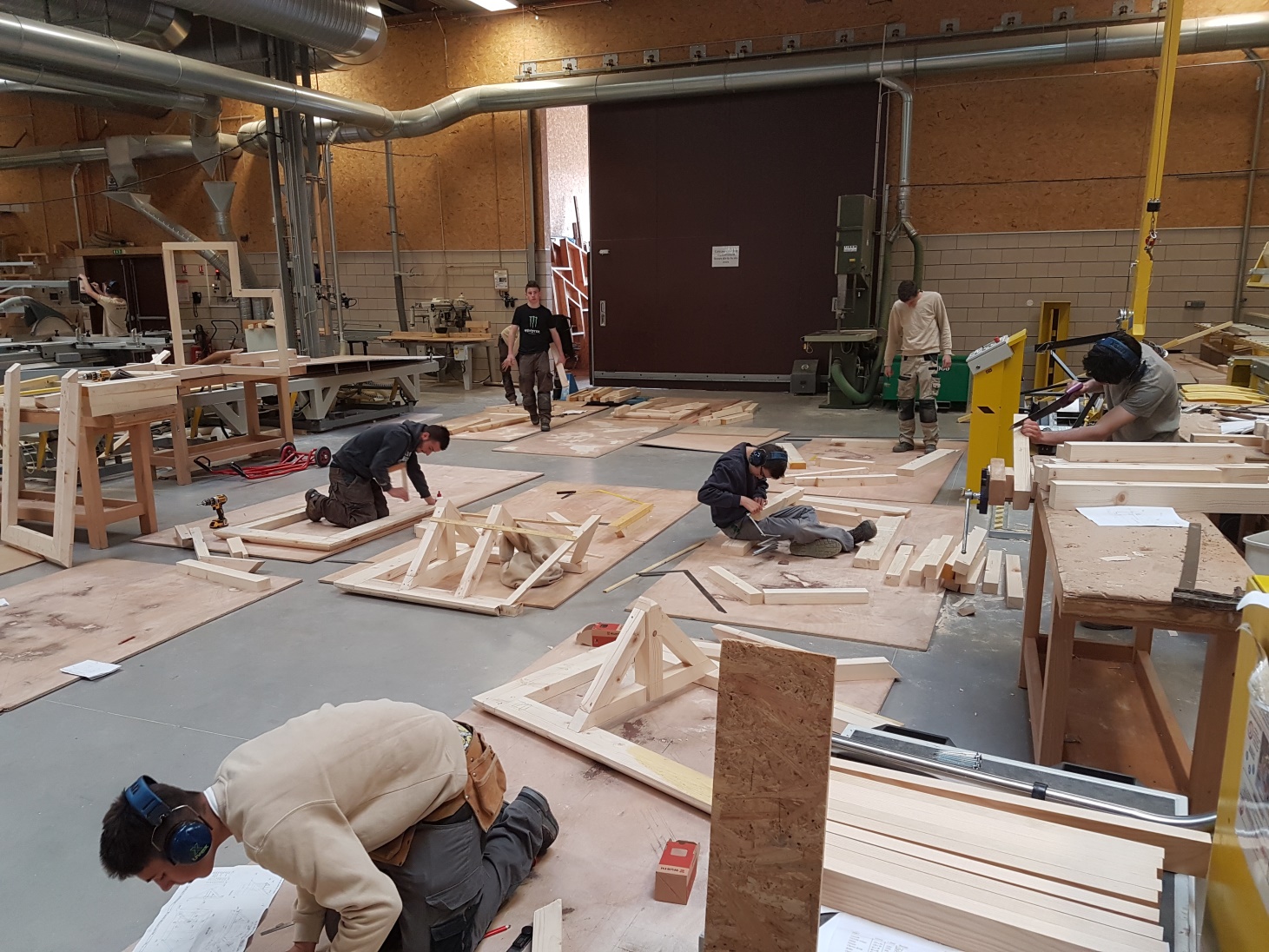 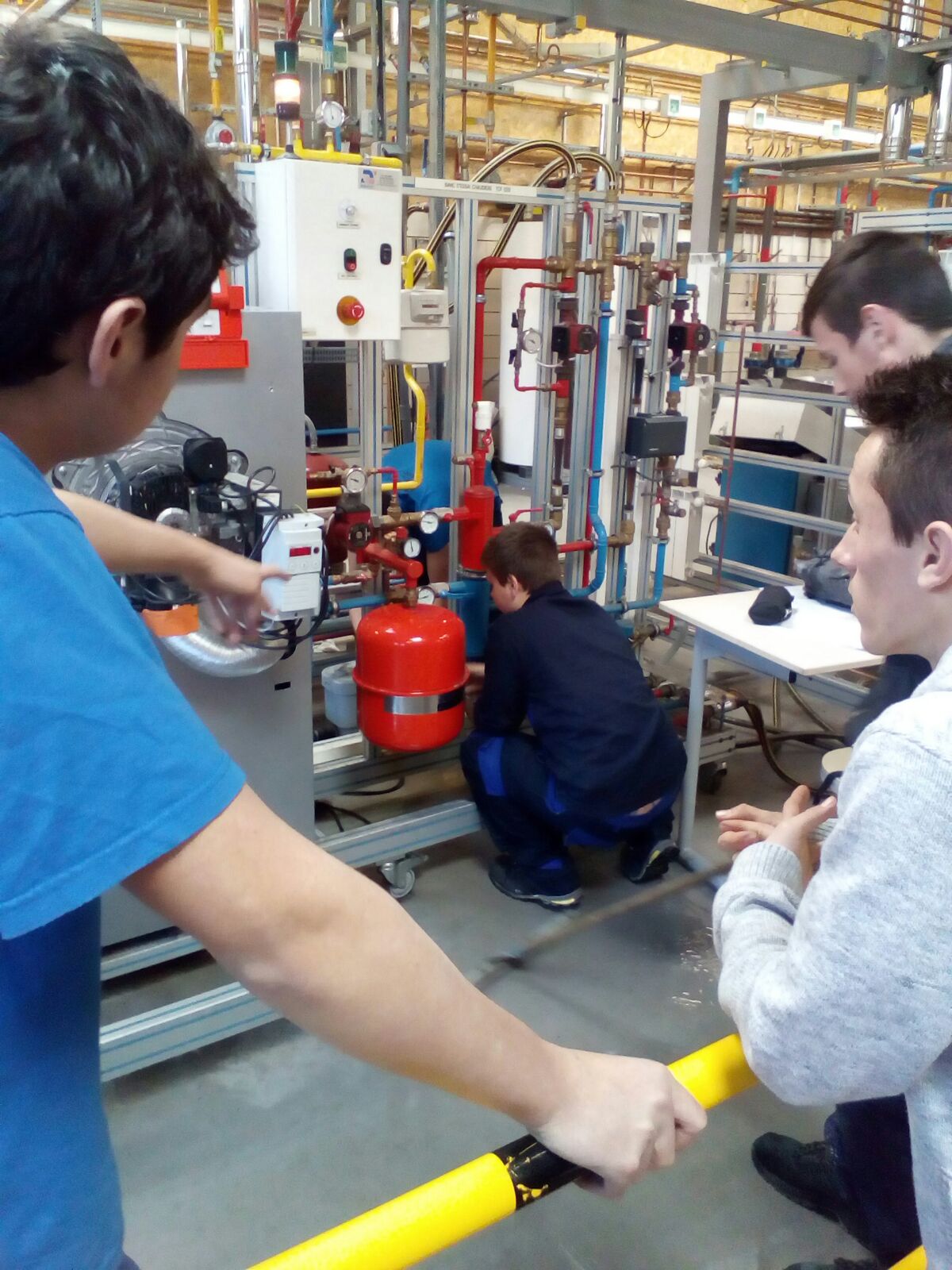 Ispred škole...
Posjet Clermont-Ferrandu
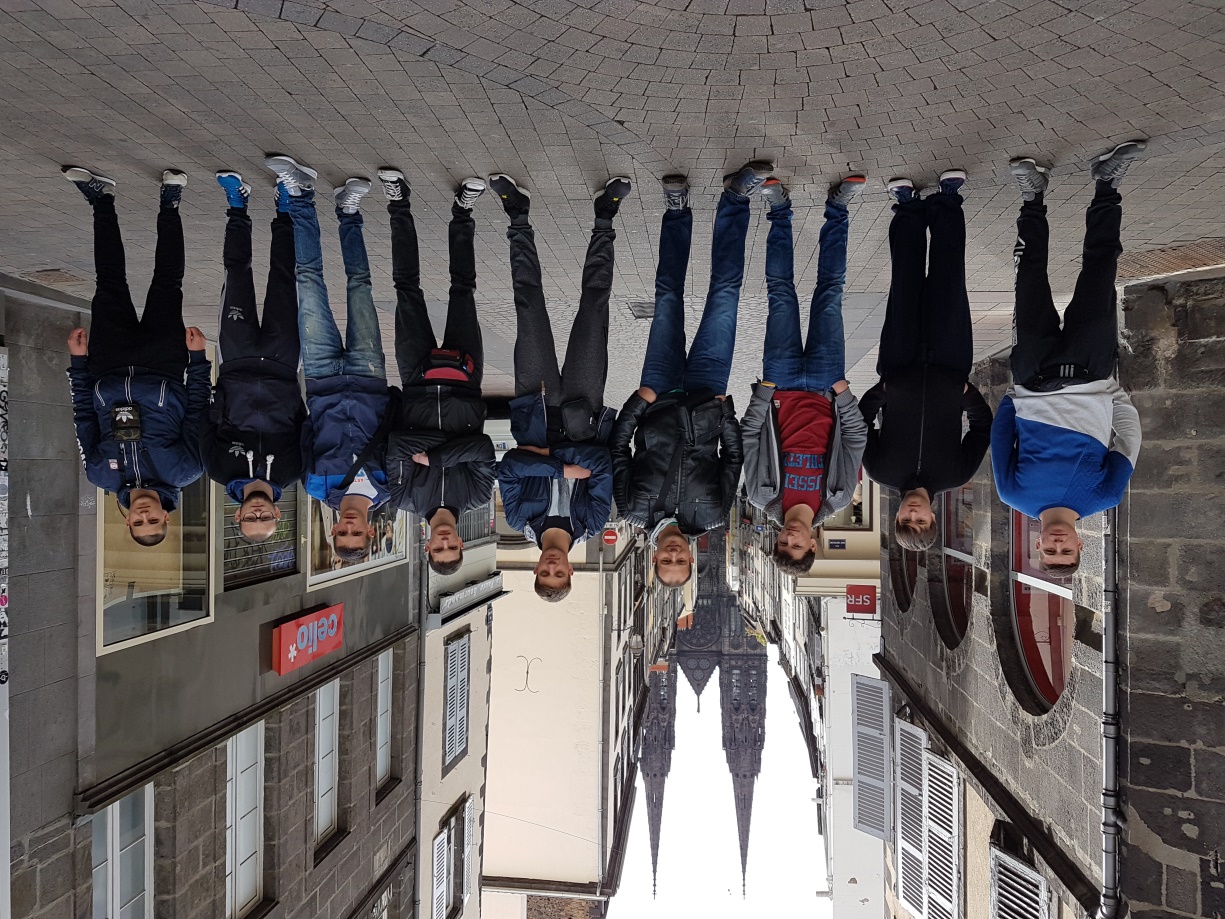 Posjet vulkanu
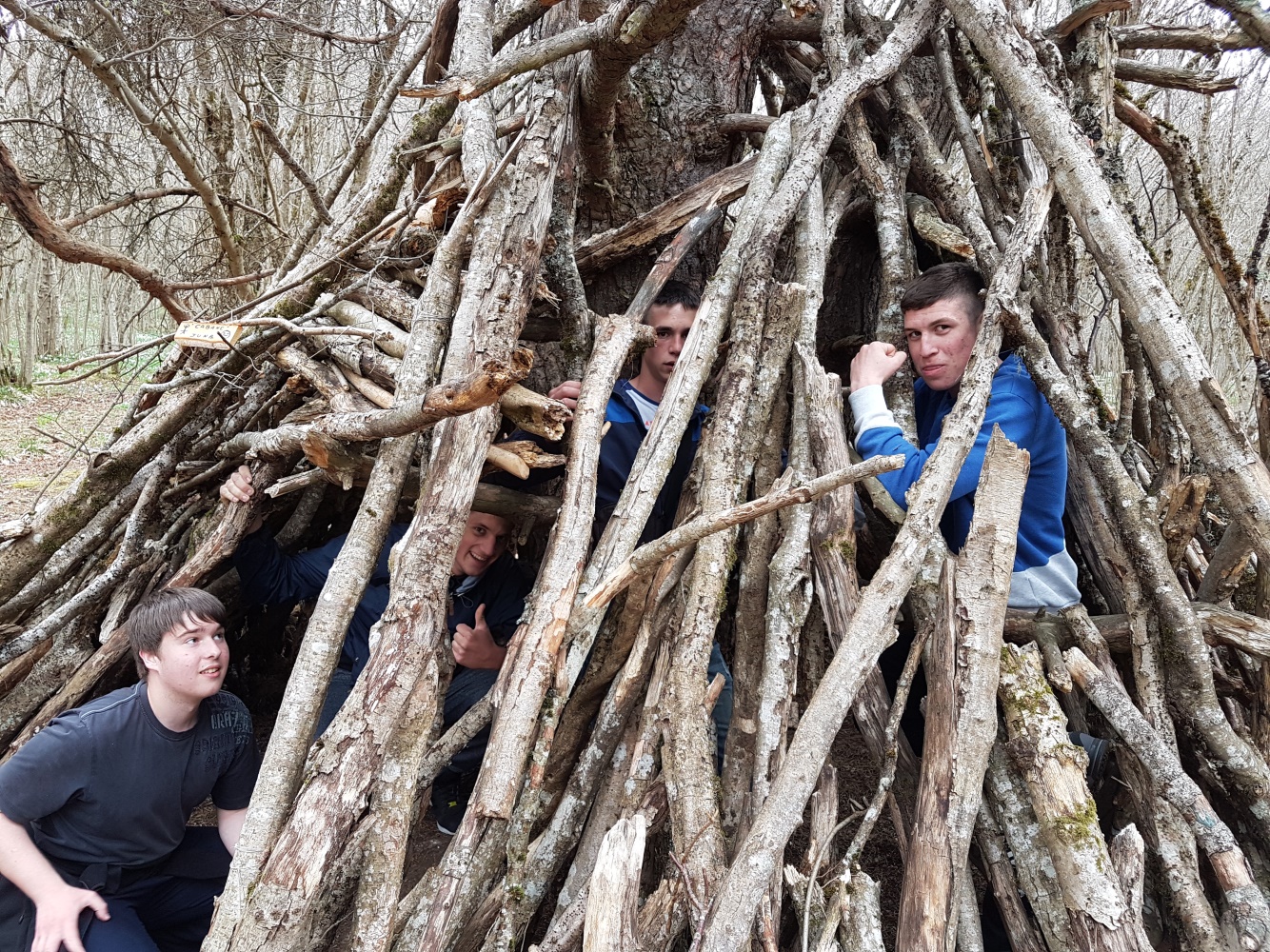 U muzeju Michellin
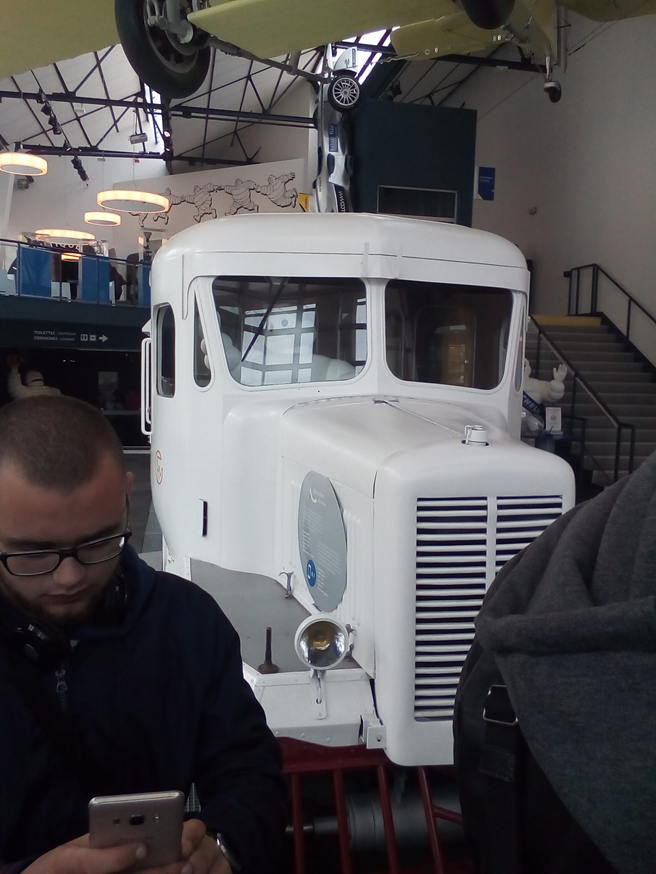 I na kraju...Pariz!!!!
I na kraju...Pariz!!!!
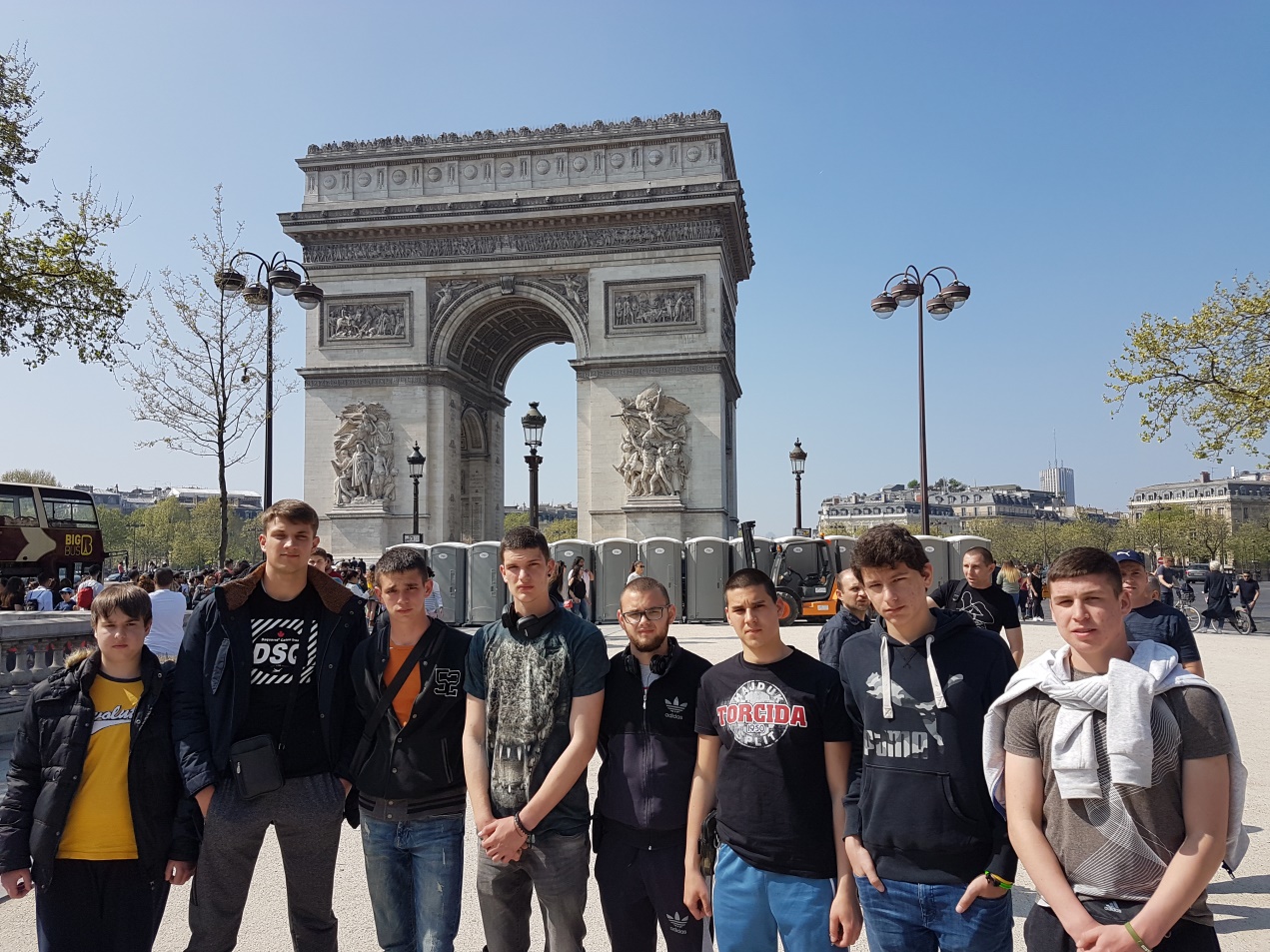